Holi Festival in Dallas
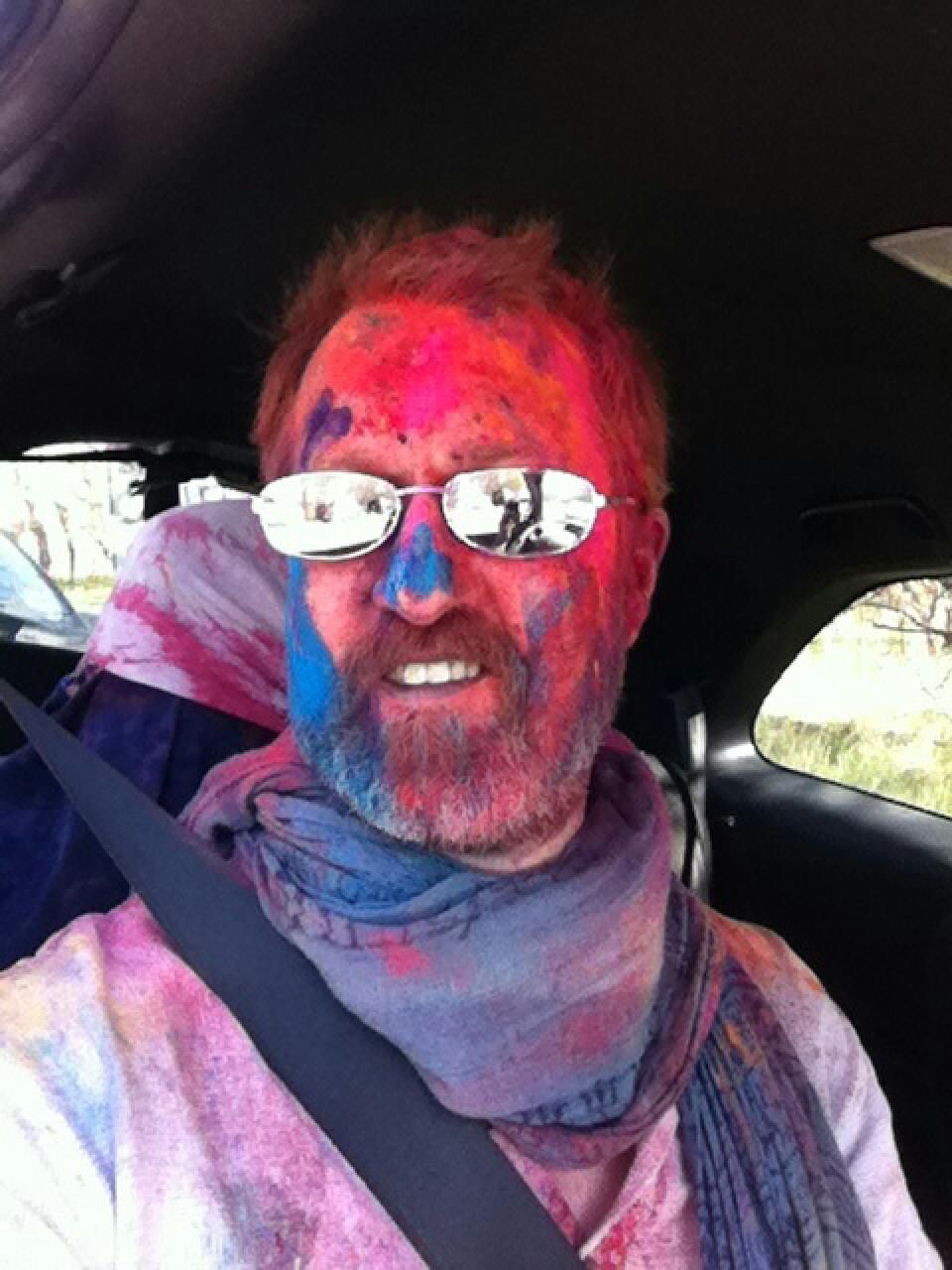 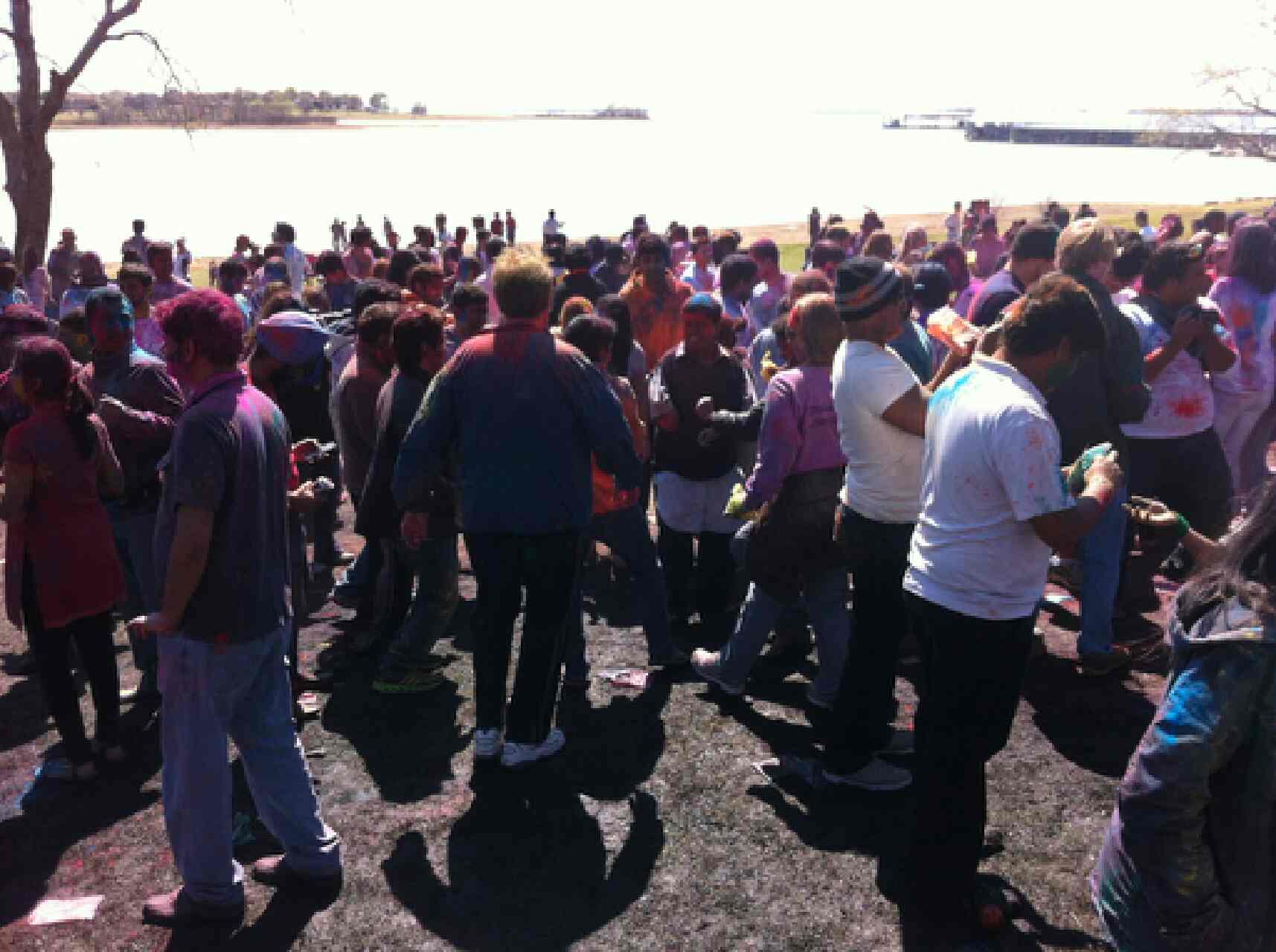 East Asia: Physical & Human Geography
China’s Physical Geography
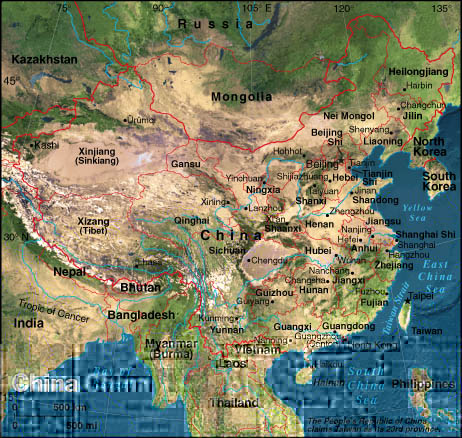 China makes up roughly 4 million sq. mi.  (similar to the USA)
It comprises about 6.5 per cent of the world total land area. 
Modern China is the third largest country in the world, just behind Russia and Canada.
Two-thirds of its total land area covered by mountains, hills and plateaus.
Ring of Fire
world’s deadliest recorded earthquake
Japan= Island arc
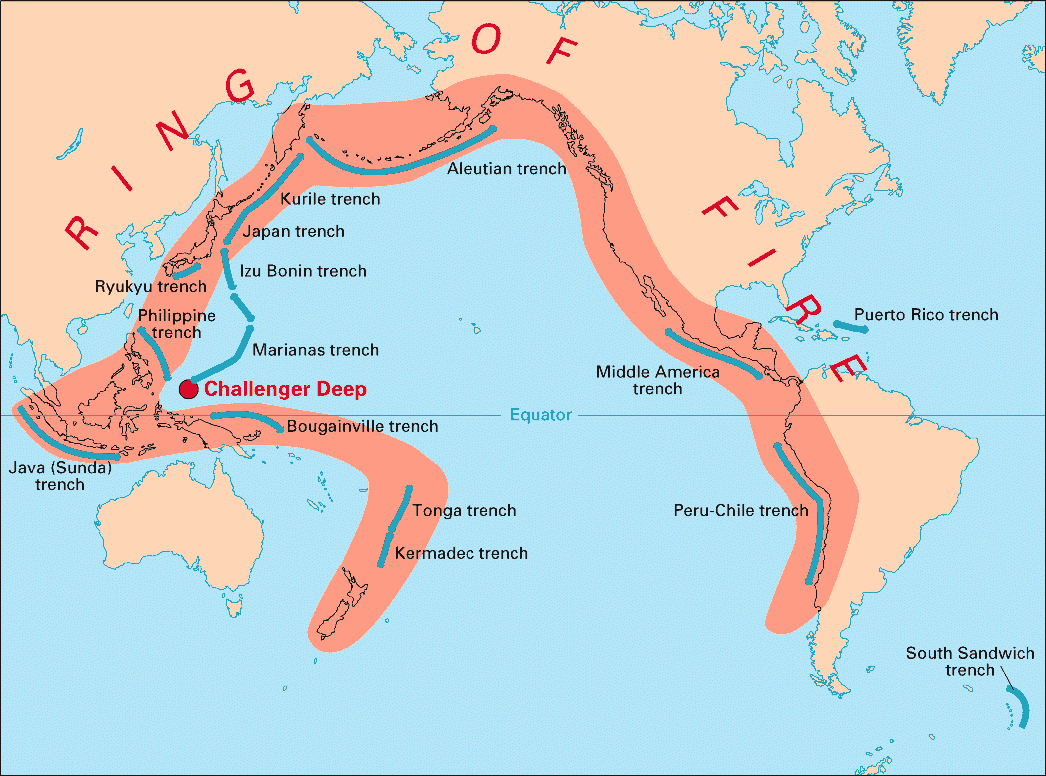 Natural Borders and Landforms
The Gobi desert in northern China separates the country from its neighbors.
Eastern China has low-lying plains which form one of the largest farming regions.
The Pacific Ocean makes up the eastern border.
Rugged mountains make up western China.
Qinling Shandi, an important mountain range, separates N. China from S. China
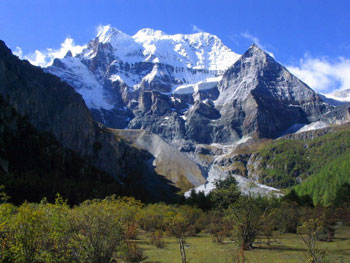 Mountains
China is a mountainous country.
Two-thirds of its total land area covered by mountains, hills and plateaus. 
Out of the world's twelve high peaks of more than 8,000 meters, seven are located in China. 
The Highest peak in the world, Mount Everest (8,828m) stands on the border between China and Nepal.
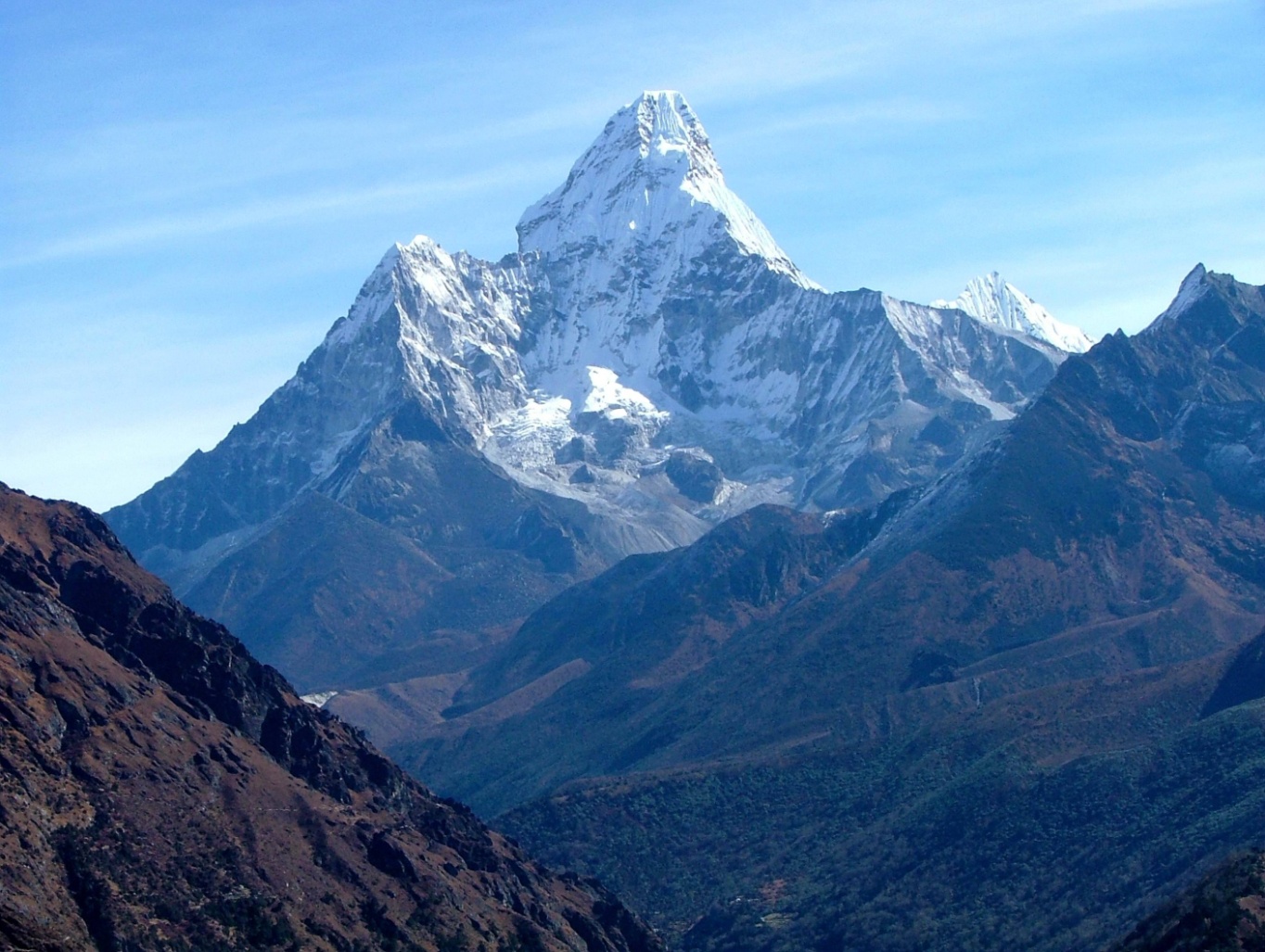 Mountains
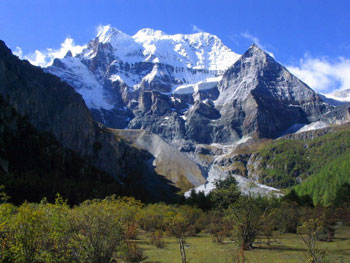 Himalaya Mountains 
Separates India and China
Kunlun Mountains
2 rivers- Huang He (Yellow) and Chang Jiang (Yangtze) 
Qinling Shandi Mountains
separates N. China from S. China
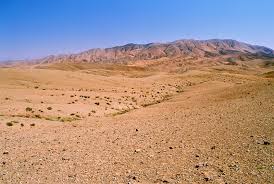 Gobi Desert
500,000 square miles 
a cold desert
few important cities for traders to stop and rest while traveling the Silk Road
Gobi means “waterless Place”
Rivers of China
Rivers also play a major role in China, both for transportation and for irrigation. 
Three major rivers flow west to east.
Huang He or Yellow River
Stretches 3000 mi across N. China
River often floods and leaves layers of silt
Nicknamed “China’s Sorrow” because these floods can be very destructive
Chang Jiang or Yangzi River
Cuts through central China
Third longest river in the world
Xi Jiang or West River
South China
Flows into South China Sea 
Important minerals in the delta
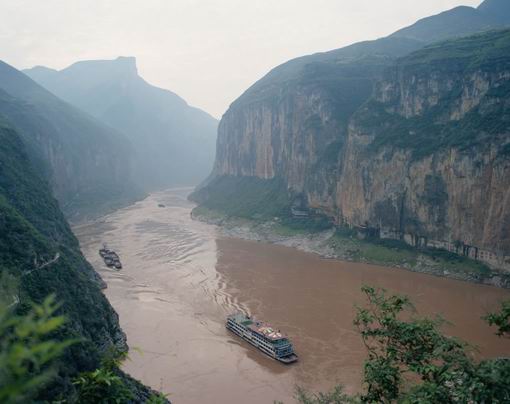 Peninsulas and Islands
The eastern coast of China features several peninsulas
Shandong
Leizou
Macao- owned by Portugal until 1999
Peninsulas make it possible for several major port cities to develop
Climate and vegetation
6 major climate zones 
Subarctic
Highland
Humid Continental
Humid Subtropical
Semiarid
Desert
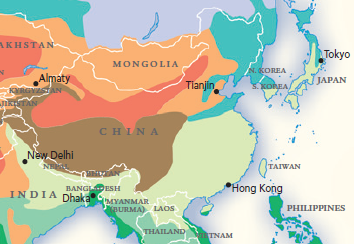 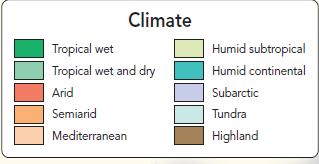 High Latitude Climate Zones
Severely cold, dry climates
Subarctic-occur in small area along Mongolia’s and China’s northern borders w/ Russia
Cool to cold summers
Brutally cold winters
Highland-found mostly in western China
Temp varies with latitude and elevation
The higher north the lat. & the higher the elev., the colder the climate
Mid-Latitude Zones
Moderate climates make this area more comfortable to live in
Humid Continental- NE China, N Korea, N. South Korea and N Japan 
Coniferous forests
Temperate grasslands (good for grazing)
Humid Subtropical-SE China, S South Korea, S Japan, & N Taiwan 
Deciduous and coniferous forests
Dry Zones
Not well suited for agriculture
Not much settled by people
Semiarid- made up of parts of the Mongolian Plateau
Short grasses-good for grazing
Desert- mostly found in west central area of the mainland. 
Taklimakan Desert- located in W China between the Tian Shan and Kunlun Mts
Gobi Desert- located in N China and SE Mongolia
Prime area for finding dinosaur fossils.
Page 626 in your text book
Natural Resources
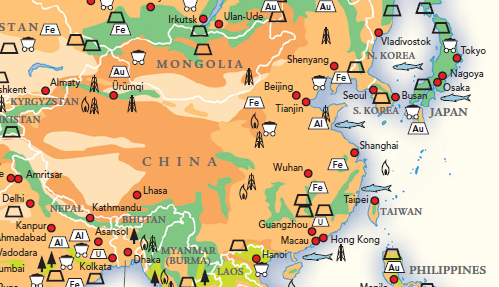 Timber is abundant in the region.
Japan has maintained forests by buying timber from other places
China has been able to be self-sufficient upon its minerals
Resources
Most people in China still work as farmers or herders. Major crops include wheat and rice. 
Fishing is also a major industry along the coasts.
China has been able to be self-sufficient upon its minerals 
River systems provide crop irrigation, hydroelectric power and transportation
Population concentrated in the East where river basins are located
Great for growing rice
China has considerable natural resources
Coal
Lead
Zinc
Copper
Tungsten
Gold. 
Oil
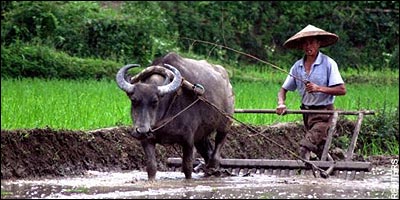 Human-Environment Interaction
The Three Gorges Dam
Started construction in 1993 completed July 4, 2012.
Built on the Chang Jiang in China
The world’s biggest dam
600ft high and a mile long
Positive effects:
Help control flooding along the river
Generate power 
Allow ships to sail farther into China
Negative effects:
flooded archaeological and cultural sites 
displaced some 1.3 million people
 and is causing significant ecological changes
 including an increased risk of landslides
80% of the land in the area is experiencing erosion
Endangered species at risk 
increase in earthquakes
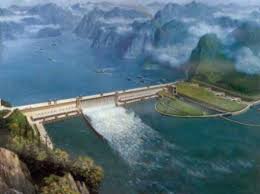 The Use of Urban Space in Japan
More than 60% of the Japanese population live on only 3% of the land
Highly polluted
Small houses
One- BR apartments for a family of four!
Landfill- a method of solid waste disposal in which trash is buried between layers of dirt
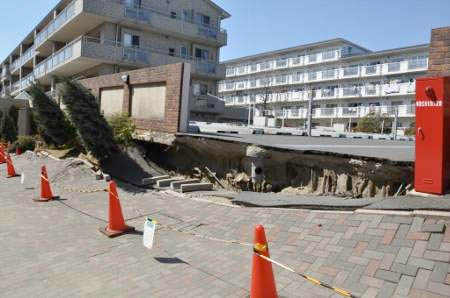 Japan
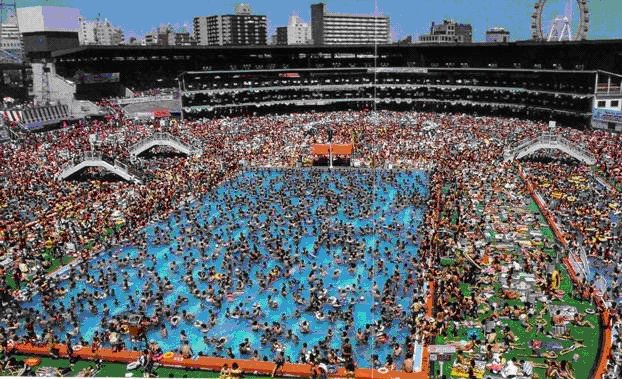 What geographical features limited travel in medieval China?
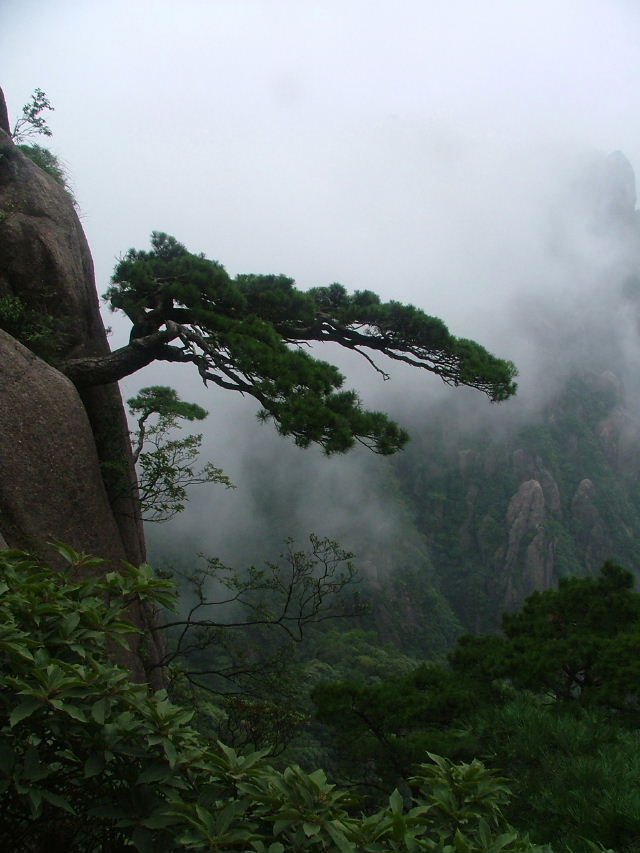 Mountains
Deserts
Rivers/Oceans
China Early History
Early China was not influenced by other countries due to the geography and long distances
Dynasty- a series of rulers from the same family
1st Chinese dynasty was Shang which arose in 1700 B.C.E.- ruled for over 600 years
Bronze age
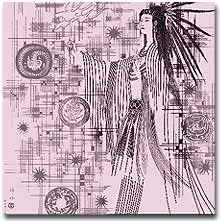 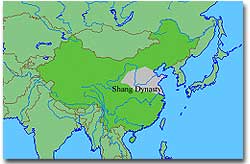 China Early History
Qin Dynasty, pronounced Chihn, gave its name to China
1st Qin emperor, Shi Huangdi, 
began the building of the Great Wall in 220 B.C.E.
Terracotta Soldiers 
This dynasty ruled for over 2000 years.
Han Dynasty
Manchurians invaded and established the Qing Dynasty
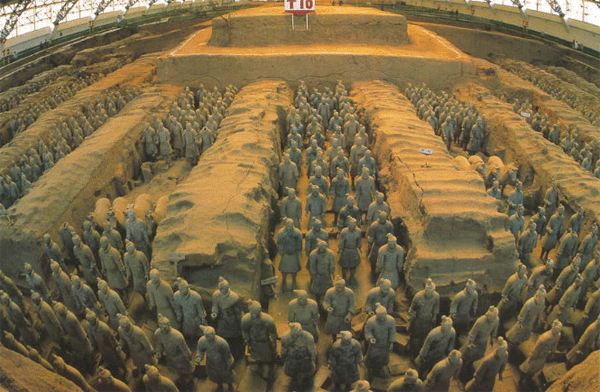 GREAT WALL OF CHINA
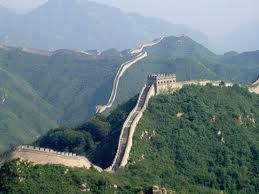 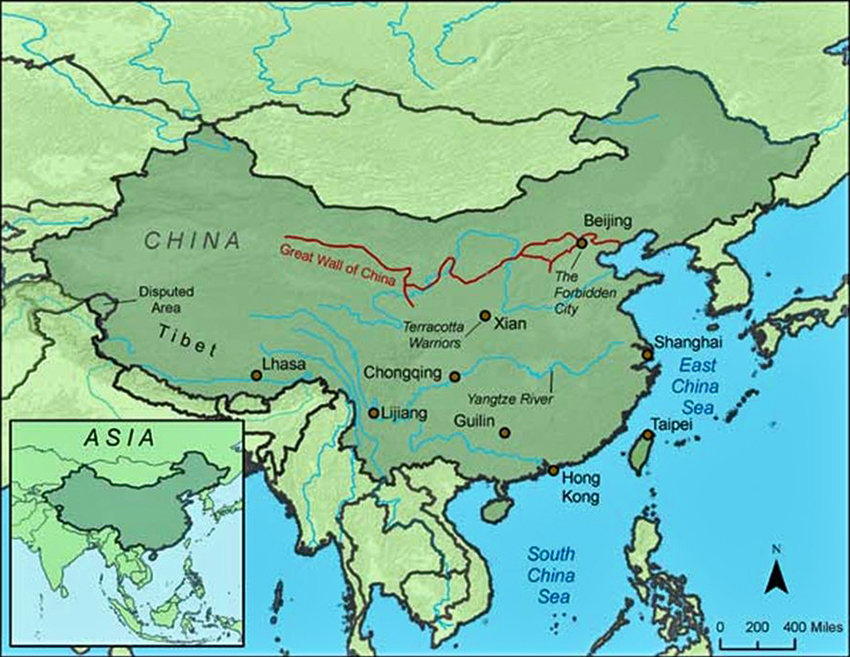 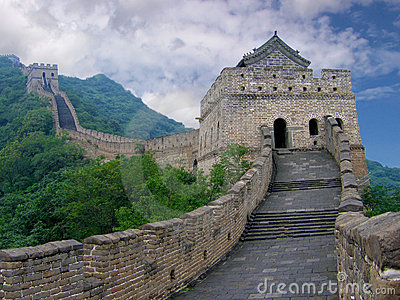 China Early History
Boxer Rebellion- Chinese militants attacked Europeans and Chinese Christians trying to break free from the influence on the Europeans that were trying to take advantage of the Chinese military and government weakness
1911- Revolutionary war ended the rule of dynasty’s 
Sun Yat-sen became the first president of China
1949- Communist fought for control over China and won…Mao Zedong became the new ruler
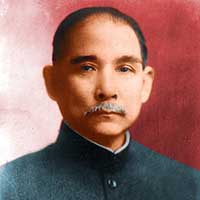 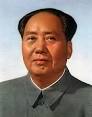 IMPERIALISM IN ASIA BEFORE WWI
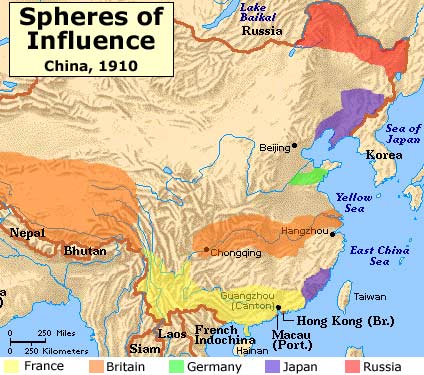 China History
Due to the involvement of government in the economy, China is now one of the fastest growing economies in the world.
60% of population work on farms on 13% of the land
Known for its rice, maize, wheat, and sweet potatoes
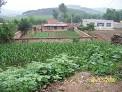 Economy
Free Enterprise- an economic system characterized by private or corporate ownership of capital goods; investments that are determined by private decision rather than by state control; and determined in a free market
COMMUISM- economic system in which a central authority is in command of the economy; a centrally planned economy.
SOCIALISM- a social and political philosophy based on the belief that democratic means should be used to evenly distribute wealth throughout society.
FREE ENTERPRISE VS COMMUNISM
COMMUISM- economic system in which a central authority is in command of the economy; a centrally planned economy.
Centrally planned economies operate in direct contrast to free market systems.
The central government controls the land, labor and capital.
It sets quotas and tells producers what to produce.
The consumer has no control and shortages occur frequently.
FREE ENTERPRISE VS COMMUNISM
Understand the forces that affect the distribution of goods and services in free enterprise, socialists and communist economic systems in East and Southeast Asia
FREE ENTERPRISE

INDIVIDUALS MAKE DECISIONS ON BUYING AND SELLING

HIGHER STANDARD OF LIVING
COMMUNISM

CENTRAL GOVERNMENT MAKES DECISIONS


MIXED STANDARD OF LIVING
FREE ENTERPRISE VS COMMUNISM
Classify where China, Japan, Taiwan and North Korea fall along the economic spectrum between free enterprise and communism
Countries under communist governments today:
The People’s Republic of China 
The Democratic People’s Republic of Korea 
the Democratic Republic of Vietnam 
the Lao Democratic People’s Republic 
the Republic of Cuba
Major Religions of China
Chinese religious philosophy as a whole has 4 main influences:
-Ancient folk religion, including ancestor worship-Confucianism- Taoism- Buddhism
Confucianism- based on teaching of Confucianism, stresses importance of education in a well-run society
Taoism- based on teaching of Lao-tzu, importance of preserving and restoring harmony in the individual as well as the universe- also believed gov’t should have little to do with the people
Buddhism- believe in rebirth and is highly influenced by Confucianism and Taoism
RELIGION
Major religions in Asia:

Hinduism, Buddhism, Taoism, Daoism, Confucianism, Christianity, and Islam 

Hinduism is similar to Confucianism because there was a social order in both religions

Daoism and Buddhism are both peaceful religions a little bit. They both have no gods as well.

Chinese religious philosophy as a whole has 4 main influences:
-Ancient folk religion, including ancestor worship-Confucianism- Taoism- Buddhism
BUDDHISM
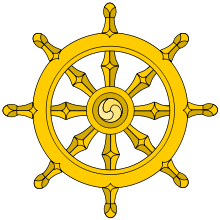 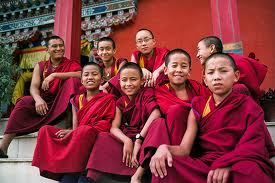 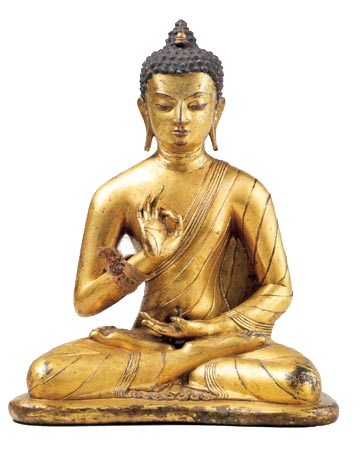 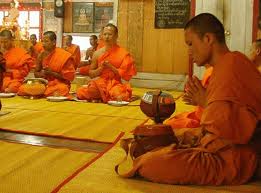 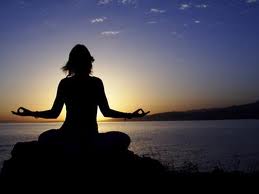 BUDDHISM
Buddhism is a religion to about 300 million people around the world. The word comes from 'budhi', 'to awaken'. It has its origins about 2,500 years ago when Siddhartha Gotama, known as the Buddha, was himself “awakened” (enlightened) at the age of 35.

The Buddha taught many things, but the basic concepts in Buddhism can be summed up by the Four Noble Truths and the Noble Eightfold Path.
BUDDHISM
The four noble truths:
Life is suffering i.e., life includes pain, getting old, disease, and ultimately death.
Suffering is caused by craving and hatred.
Suffering can be overcome and happiness can be attained. In order to reach this state, we must give up useless craving and learn to live each day at a time.
The fourth truth is that the Noble 8-fold Path is the path which leads to the end of suffering
The Noble 8-fold Path is being moral (through what we say, do and our livelihood), focusing the mind on being fully aware of our thoughts and actions, and developing wisdom by understanding the Four Noble Truths and by developing compassion for others
BUDDHISM
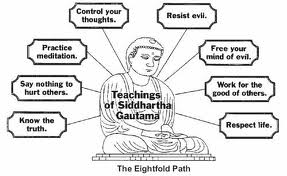 CONFUCIANISM
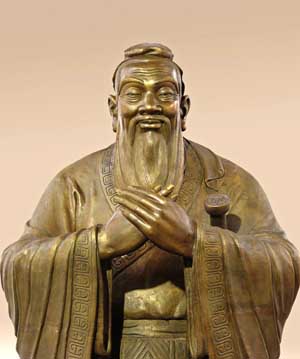 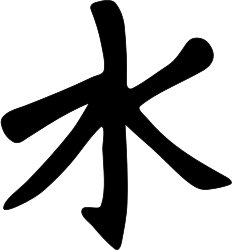 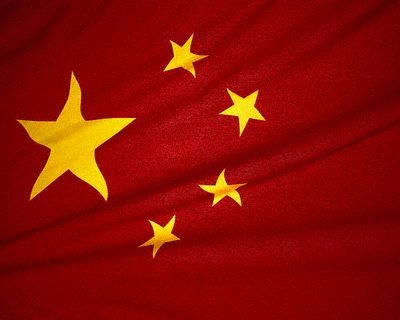 CONFUCIANISM
Confucianism, one of the three major religion traditions in China,  is based on the teachings of K'ung-fu-tzu (552-479 BC), known in the west as Confucius.  
Confucianism is the complex system of moral, social, political, and religious teaching built up by Confucius and the ancient Chinese traditions. Confucianism goal is making not only the man honorable, but also making him the man of learning and of good manners. The perfect man must combine the qualities of a saint, scholar, and gentleman. Confucianism is a religion whose worship is centered in offerings to the dead. The notion of duty is extended beyond the boundaries of morals and embraces the details of daily life.  
 Cardinal virtues include Compassion, Duty, Manners, Wisdom, and Faithfulness.
MOST POPULATED AREAS IN THE WORLD
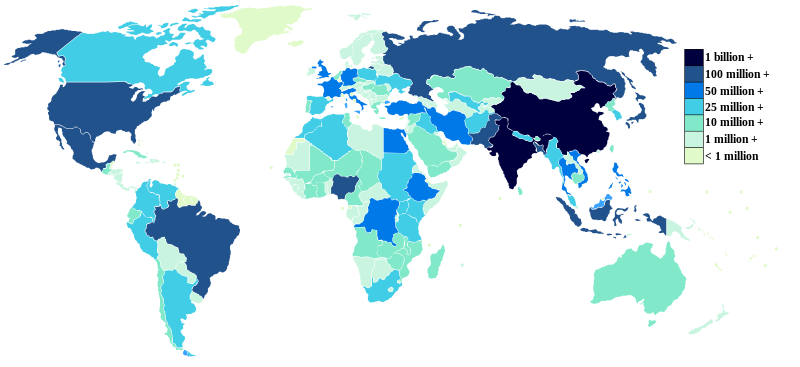 East Asia: China, Korea, Japan, and Taiwan
South Asia: India, Pakistan, Bangladesh, and Sri Lanka
Southeast Asia
Europe
North America
OVERPOPULATION
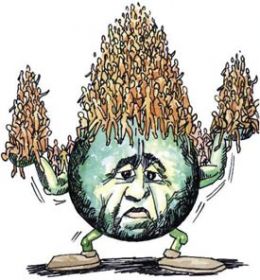 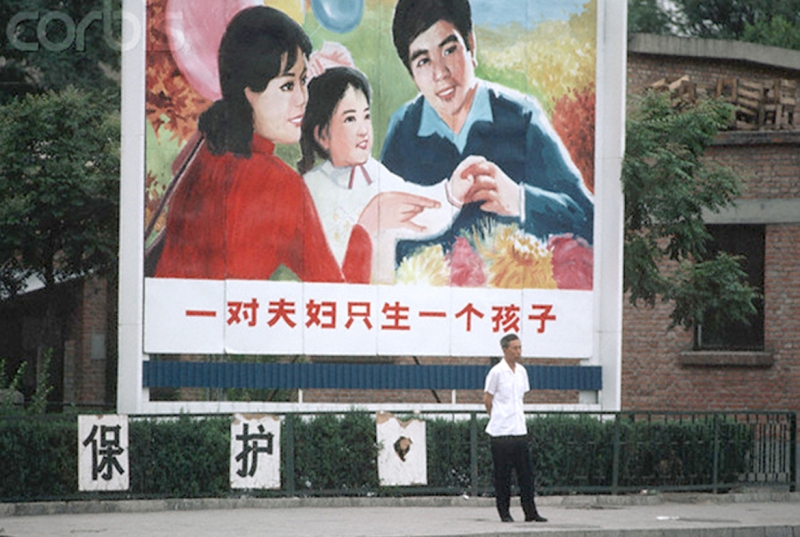 Overpopulation occurs when the number of people in an area is far greater than the country’s available resources.
China is the worlds most overpopulated country
China has tried to set up population controlling policies to control the overpopulation problem.
One Child Policy 
Marriage age
CHINA’S SOLUTION TO OVERPOPULATION
China’s population control policies include:
One child per family policy (1979)
Families that had more than one child would be taxed an amount equal to 50% of their income or they could lose their job.
Families would be offered benefits if they agreed to have one child.
In the 1980s, China attempted to change their economy from primarily agriculture to industry.
The government believed that the economic growth would hinder the population growth.
Mongolia and Taiwan
The Mongolian Empire
Mongols were nomadic herders for thousands of years
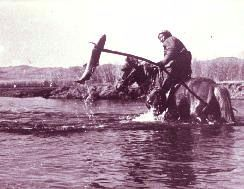 The Mongolian Empire
Genghis Khan
Conquered all of Central Asia
Began conquest of China
Died in 1227
The Mongolian Empire
Ogadai
Succeeded Genghis Khan
Continued conquest and expansion
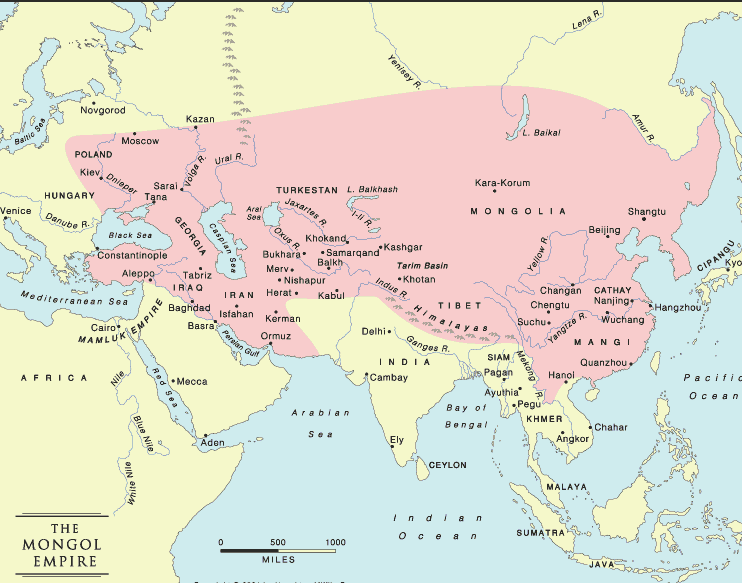 The Mongolian Empire
Broke up in 1300s
China gained control of Mongolia in 17th century
Mongolia achieved independence in 1911
Mongolia
Became the Mongolian People’s Republic in 1924
Communists ruled until 1989
Moved toward political democracy and free enterprise economy
Mongolia
Culture
Has ruled and been ruled by China
Adopted many aspects of Chinese culture
Mongolia
Economy
Large deposits of coal and petroleum
Used in manufacturing and construction
Taiwan’s Link to China
Many migrations from southern China, southeast Asia, Malay and Polynesia
Manchu Dynasty conquered Taiwan in 1683
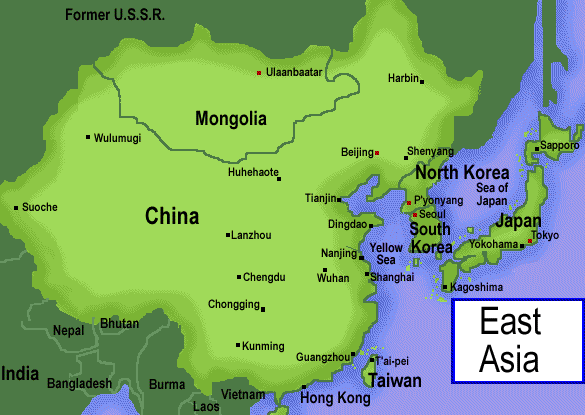 Taiwan’s Link to China
Japanese seized Taiwan after winning a war with China in 1895
Chinese Nationalists took control as part of their fight with the Communists after WWII
Taiwan’s Link to China
Nationalists lost to Communists in 1949
Moved their gvt to Taiwan
Est. Republic of China
People’s Republic of China never recognized Taiwan as a separate country
Taiwan
Culture
Chinese
90% practice mix of Buddhism, Confucianism, and Taoism
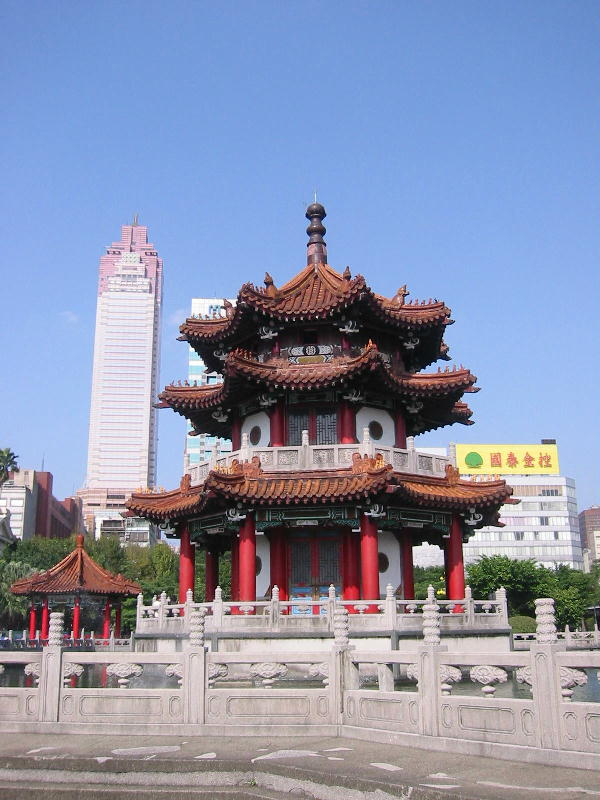 Taiwan
Economy
One of world’s most successful economies
Strong manufacturing industries
Good trade
Taiwan
Economy
Known as an economic tiger, a nation that has rapid economic growth due to cheap labor, high technology, and aggressive exports
Taiwan
Economy
Part of the Pacific Rim, which includes East Asia, Southeast Asia, Australia, New Zealand, Chile and west coast of the U.S.
THE KOREA’S
Chapter 28, Section 3
History of Korea
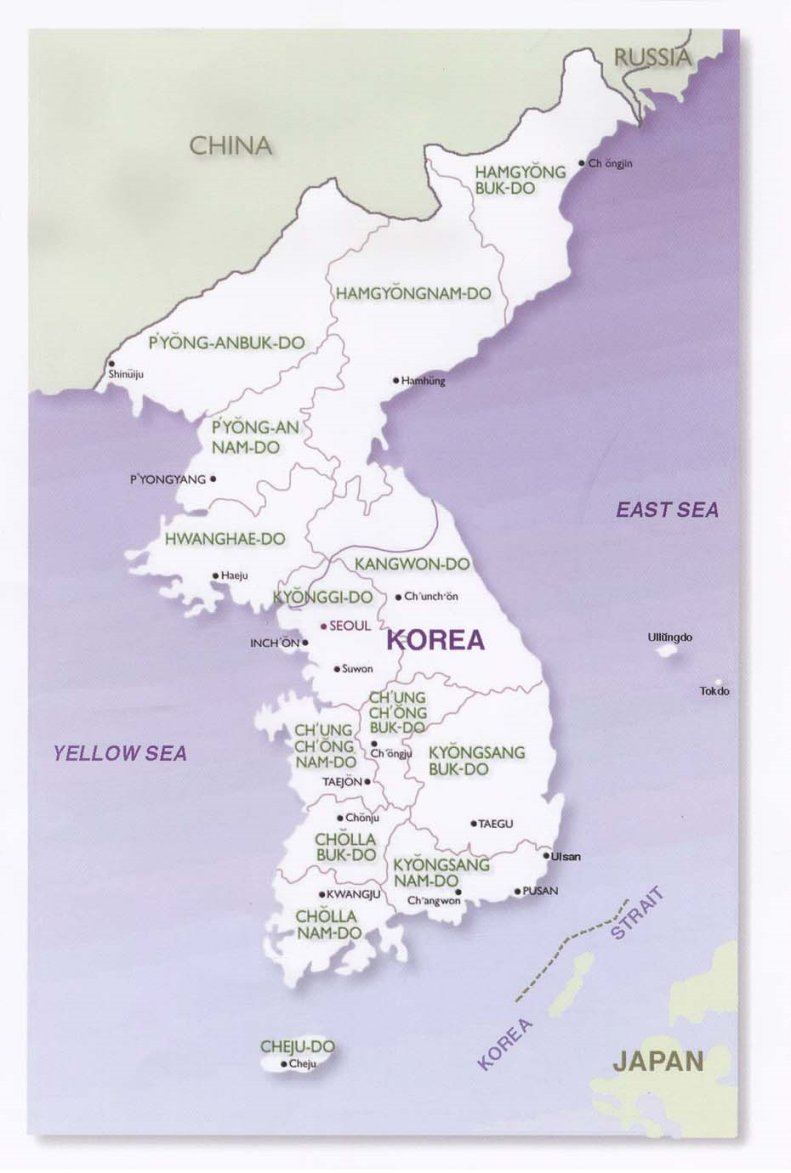 Korea is a peninsula
2000 b.c. first state called Chosen arose in Korea
100 b.c. China and Japan begin their history of invasions due to its location between the two countries
History of Korea
300’s- Three Kingdoms were established, Koguryo, Paekche, and Silla.
Sills eventually took over the other two kingdoms in 660.
1392- Yi Songgye and dynasty ruled Korea but ended in 1910 when Japan took over 
Japan controlled peninsula until 1945 and the end of WWII
In 1945, USSR controlled the North & U.S.A supported the South. 
In 1950, the North invaded the South.
When the Korean War was over in 1953 passed the 38°N  line
Korean Culture/Unity
Chinese influence- Confucianism, Buddhism, Communism
Unity- North and South are trying to unify
Both built huge armies, bordered by 2 million troops
Unified by one flag representing both countries
Resources
Seoul- largest city in South Korea
Pyongyang- largest city in North Korea
When countries unite, they will be a economic powerhouse
North provide raw materials for South industry
Japan
History/Economics
December 7, 1941- Japan bombs Pearl Harbor
August 9, 1945- Nagasaki and Hiroshima- U.S. dropped bombs
After WWII, Japan became one of the worlds most powerful economy
126 million people in Japan
75% live in cities
Samurai/Shogun
Samurai-Professional soldiers serve as bodyguards for landowners and clan chiefs
Shogun-General of emperors army with powers of military dictator
All officials are under authority of Shogun
Economy
Most of population on east coast, industry and manufacturing
Cars, Trucks, and Electronic equipment
Strong alliance between business and government
People of Japan are educated and disciplined which enabled Japan to achieve prosperity
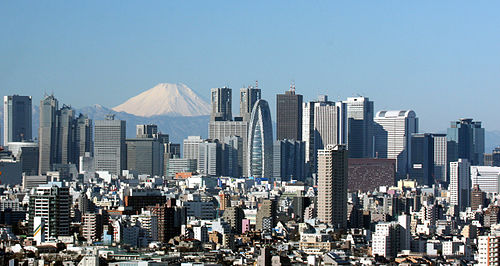 TOKYO
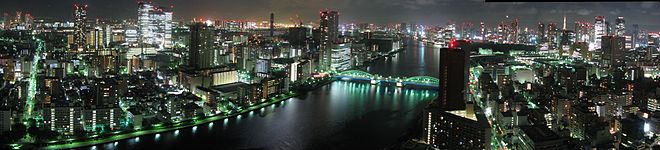 Tokyo is that largest city in the world.
As of October 2009, the official estimate shows 12.9 million people living in Tokyo.
Population of Dallas, TX: 1.2 Million